Announcements
No homework this week

Reading: Gregory, Chap 3, pp. 45-51

Osiander’s Foreword and Copernicus’s Preface
(check syllabus for directions)
Last time
Exploration of the globe (from Prince Henry to Amerigo Vespucci
Ancient and medieval discussion of the earth’s motion
Controversy 0ver extra-terrestrial life
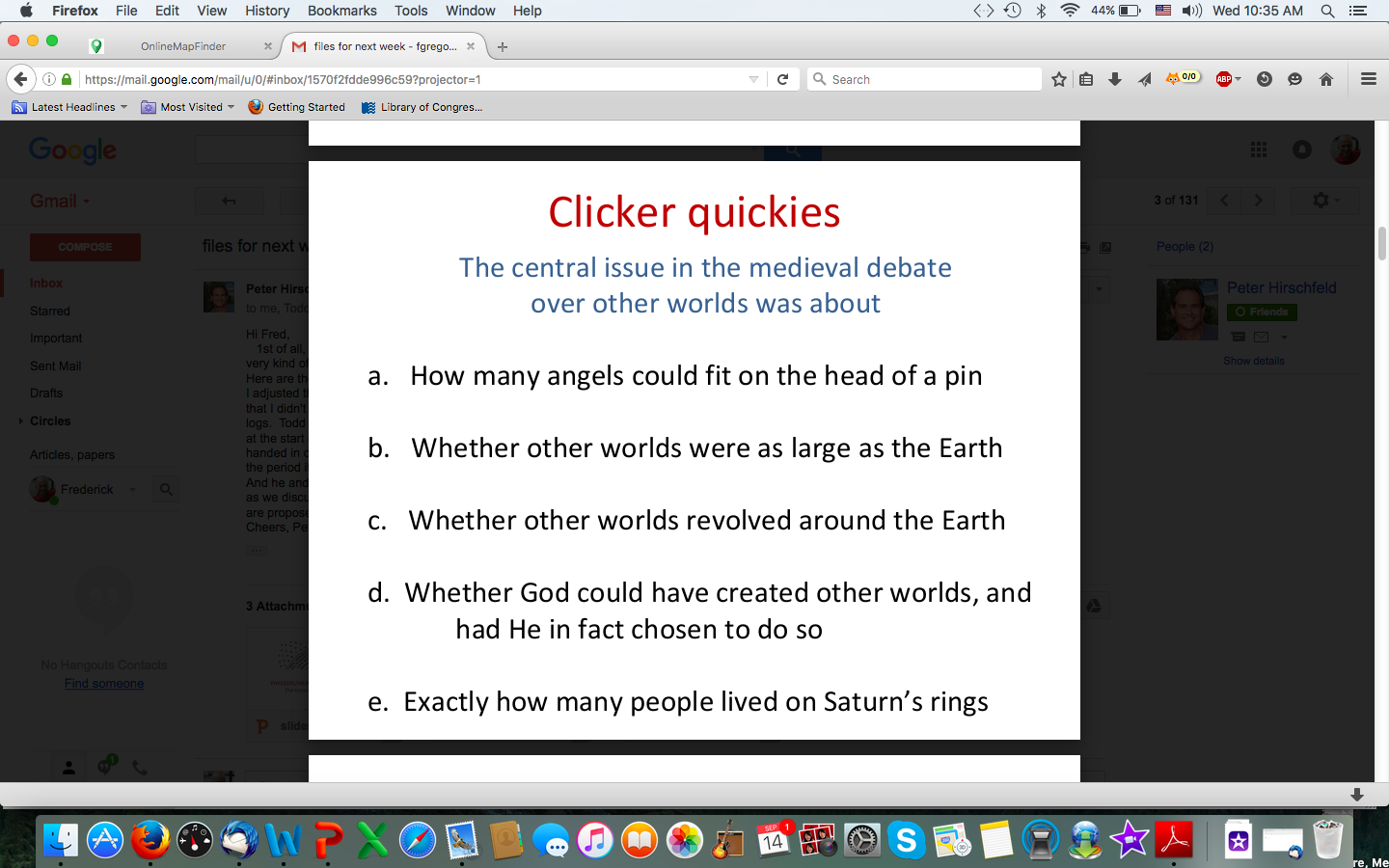 Today
Who was Copernicus?
Crisis state of astronomy on the eve of Copernicus
Copernicus’s great book -  the 3 motions of the earth
Traditional aspects of the De Revolutionibus
Novel aspects of the De Rev
Advantages of the Copernican system
Disadvantages of the Copernican system
Crisis state of astronomy on the eve of Copernicus
Ancient observations woefully out of date
Fit between theory and observation way off, resisted correction
Many “Ptolemaic systems” created to try to correct lack of fit
Equant lingers as an affront to “rational” explanation
Lack of fit created pressure on astronomers from 2 main sources
Church –calendar off, e.g. date of Easter
Maritime sector – unreliable star charts
[Note: No one is asking about causes of motion, e.g. forces]
Copernicus’s great book -  the 3 motions of the earth
On the Revolutions of the Heavenly Orbs 
(De Revolutionibus Orbium Caelestium)
First motion – daily rotation on axis
Second motion – “almost annual” revolution around Sun
Third option – monthly rotation to keep constant orientation of axis
Traditional aspects of the De Revolutionibus
Platonic assumptions about circles and uniform velocities
Ptolemaic techniques – epicycles, eccentrics
Aristotle’s understanding of motion
“Copernicus’s mental universe was that of Greek antiquity”
                                                       H. Butterfield?
Novel aspects of the De Rev
The motions of the earth
The lack of “that horrid equant”
No equant
Slightly better fit (not hugely better)
Internal harmony (one geometry of the heavens, 
not 7 individual accounts of the planets)
But meanwhile they introduced a good many ideas which apparently contradict the first principles of uniform motion. Nor could they elicit or deduce from the eccentrics the principal consideration, that is, the structure of the universe and the true symmetry of its parts.  On the contrary, their experience was just like some one taking from various places hands, feet, a head, and other pieces, very well depicted, it may be, but not for the representation of a single person; since these fragments would not belong to one another at all, a monster rather than a man would be put together from them. 
          
 From the Preface to the De Rev, dedicated to Pope Paul III
No equant
Slightly better fit (not hugely better)
Internal harmony (one geometry of the heavens, 
Not 7 individual accounts of the planets
Order of the planets sure
Not appreciably less complex (still plenty of epicycles)
Copernican system
Not appreciably less complex (still plenty of epicycles)
Sun is center of the stars, not the planets
Physics of motion inconsistent with predicted experience
(if earth is in motion)
Challenge to understanding of Scripture (Joshua)
Not appreciably less complex (still plenty of epicycles)
Sun is center of the stars, not the planets
Physics of motion inconsistent with predicted experience
(if earth is in motion)
Challenge to understanding of Scripture (Joshua)
Lack of parallax – with implications for size of cosmos